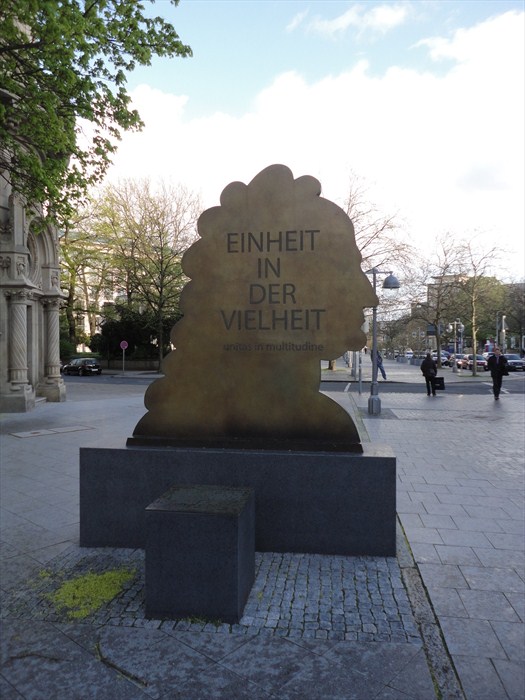 Gottfried Wilhelm Leibniz
17-18. sz.
Filozófus
Matematikus
Fizikus, jogász, diplomata, történész …
Életében egyetlen filozófiai könyvet publikált,
a másik Locke halála miatt kiadatlan maradt (1765-ig).
Viszont rengeteget írt: esszék, tanulmányok, levelek, kéziratos vázlatok.
Monadológia 
(metafizikájának  tézisszerű összefoglalása, élete vége felé)
	Metafizika (Arisztotelész): a létezőről, mint létezőről szóló tan. 
1. A  monasz, amiről itt beszélni fogunk, nem más, mint egyszerű szubsztancia, amely az összetettek alkotórésze; az egyszerű pedig az, amelynek nincsenek részei.

Arisztotelészi dichotómiák:
szubsztancia (önállóan létezik)     –   nem szubsztancia (másban létezik)
másról állítható (egyetemes)  –       nem állítható másról (egyedi)
Leibniz: az egyedi szubsztancia lehet egyszerű vagy összetett.
Az ‘egyszerű’ itt oszthatatlanságot jelent.

9. … minden egyes monasznak különböznie kell az összes többitől. Mert a természetben nincs két olyan létező, amely tökéletesen egyforma volna, és amelyben ne lehetne belső különbséget találni.

Megkülönböztethetetlenek azonosságának elve (identitas indiscernibilium).
10.… minden teremtett létező, tehát a teremtett monasz is változásnak van alávetve, és … ez a változás szakadatlanul folyik mindegyikben.
Egyetlen nem-teremtett létező van: Isten.
Isten a monaszokat életprogrammal együtt teremti (vö. 18.).
14. Az átmeneti állapot, amely az egységben vagy egyszerű szubsztanciában sokaságot tartalmaz és jelenít meg, nem egyéb, mint a percepció, amelyet jól meg kell különböztetni az appercepciótól vagy a tudattól …
Percepció: szó szerint érzékelés, de itt egy alacsonyabb szinten.
Appercepció: észlelés (tudatos, a dolgot mint ezt és ezt fogjuk fel).
15.Törekvésnek (appetíció) nevezhetjük ama belső elv tevékenységét, amely a változást idézi elő, vagy az egyik percepcióról a másikra való áttérést …
Kapcsolat a világgal: percepció (passzív) – appetíció (aktív)
18. Az összes egyszerű szubsztanciát vagy teremtett monaszt entelekheiáknak is nevezhetnénk, … ők a forrásai belső tevékenységüknek, és ők maguk, hogy úgy mondjuk, testetlen automaták.
Entelekheia (Arisztotelész): 	anyag és forma egysége
				tiszta aktualitás, a potencialitás ellentéte.
22.…az egyszerű szubsztancia mindegyik jelen állapota … az előző állapotának következménye, ugyanúgy, ahogy a jelen méhében hordozza a jövőt.
29. A szükségszerű és örök igazságok ismerete … megkülönböztet bennünket a közönséges állatoktól, továbbá megajándékoz bennünket az ésszel és a tudományokkal, egyúttal fölemel önmagunk és Isten ismeretéhez. És ezt nevezzük magunkban eszes léleknek vagy szellemnek.
Appercepció: élet
Appercepció + emlékezet: lélek (állatokban is)
Eszes lélek: szellem, az ember sajátossága a teremtett lények között.
30. A szükségszerű igazságok megismerése és a velük járó elvonatkoztatások által emelkedünk fel a reflexiós aktusokhoz is, és ezek segítségével gondoljuk el azt, amit énnek neveznek … és így, önmagunkra gondolva gondoljuk el a létet, a szubsztanciát, az egyszerűt és az összetettet, az anyagtalant és magát istent, belátván, hogy ami bennünk korlátozott, az őbenne korlátlan. …
„Abszolút szükségszerű kijelentés az, amely azonosságra vezethető vissza, azaz amelynek ellentéte ellentmondást tartalmaz.” 
Szükségszerű igazságok megismerése: logikai elemzés – az elme saját fogalmaira reflektál.
31. Gondolkodásunk két nagy fontosságú elven alapul. Az egyik az  ellentmondás elve, amely szerint hamisnak mondjuk azt, ami ellentmondást foglal magában, és igaznak, ami ellentétes a hamissal, vagyis ellentmond annak.
Ellentmondás: ‘Ami S(szubjektum), az P(redikátum)’-ban P S-nek ellentmondó tulajdonságot tartalmaz.
32. A másik az elégséges alap elve, melynek értelmében úgy gondoljuk, hogy egy tény nem lehet valóságos vagy létező, és egy kijelentés nem lehet igaz, ha nincs elégséges alapja annak, hogy miért van így és nem másképp, noha ezeket az alapokat a legtöbbször nem ismerjük.
33. Két fajtája van az igazságoknak is: vannak észigazságok és vannak tényigazságok. Az észigazságok szükségszerűek és ellentétük lehetetlen, a tényigazságok esetlegesek és ellentétük lehetséges. Ha valamely igazság szükségszerű, akkor alapja megtalálható elemzéssel, felbontván azt egyszerűbb fogalmakra és igazságokra, amíg el nem jutunk az alapigazságokig.
35. Végül vannak … alapelvek, amelyeket nem lehet és nem is kell bizonyítani, és ezek az azonosságállítások, melyeknek ellentéte nyilvánvaló ellentmondást tartalmaz.
Észigazság: véges elemzéssel bizonyítható, visszavezethető az azonosság elvére (P benne van S-ben, praedicatum inesse subjecto).
	Azonosság: amikor a predikátum (ill. komponensei) ott vannak a szubjektum komponensei között.
Tényigazság: előzmények végtelen során alapul. Ezek átlátására csak Isten képes. 
S teljes fogalom: ha bármely P esetén következik belőle vagy ‘Ami S, az P’, vagy ‘Ami S, az nem P’ (de nem mind a kettő). Teljes fogalom alá csak egy dolog eshet (megkülönböztetlehetlenek azonossága). Tehát egy teljes fogalom egyedi.
Két egyedi fogalom lehet együttesen lehetséges (komposszibilis), vagy pedig nem. 
Lehetséges világ: komposszibilis egyedi fogalmak maximális (azaz újabb egyedi fogalmakkal már nem bővíthető) osztálya. 
Isten ezek közül a legjobbat választotta ki, hogy megteremtse. Az ebben lévő egyedi fogalmak  a teremtett monaszok fogalmai.
56.Mivel a teremtett dolgok között olyan kapcsolat van, hogy az összes igazodik mindegyikhez és mindegyik igazodik az összeshez, ezért valamennyi egyszerű szubsztanciának oly vonatkozásai vannak, amelyek kifejezik az összes többit, és ezért mindegyik egyszerű szubsztancia örökös eleven tükre a világegyetemnek.
Mindegyik monasz fogalmában „kódolva van” 
- az összes többi vele együtt létező monasz, 
- a saját egész története, a teremtéstől a világ végéig („testetlen automata”)
Akaratszabadság, azaz felelős-e Júdás Jézus elárulásáért (Leibniz példája).
Júdás fogalmában a teremtéstől kezdve benne van, hogy el fogja árulni Jézust (determinizmus).
De az is benne van, hogy saját akaratából  fogja elárulni (kompatibilizmus).
Theodicea-probléma: hogyan lehetséges a rossz, ha Isten teremtette a világot, Isten mindenható és korlátlanul jóindulatú?